Tables and Graphs
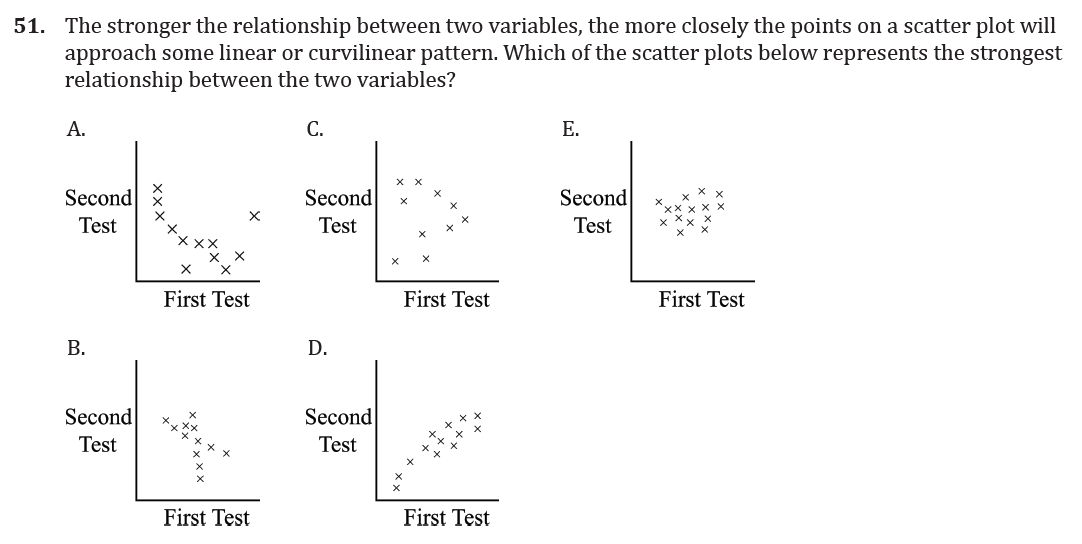 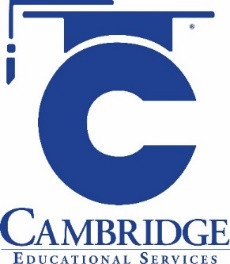 Understand, analyze, and draw conclusions from information in tables, graphs, and figures. 
Level: Advanced Skill Group: Statistics and Probability
Tables and Graphs
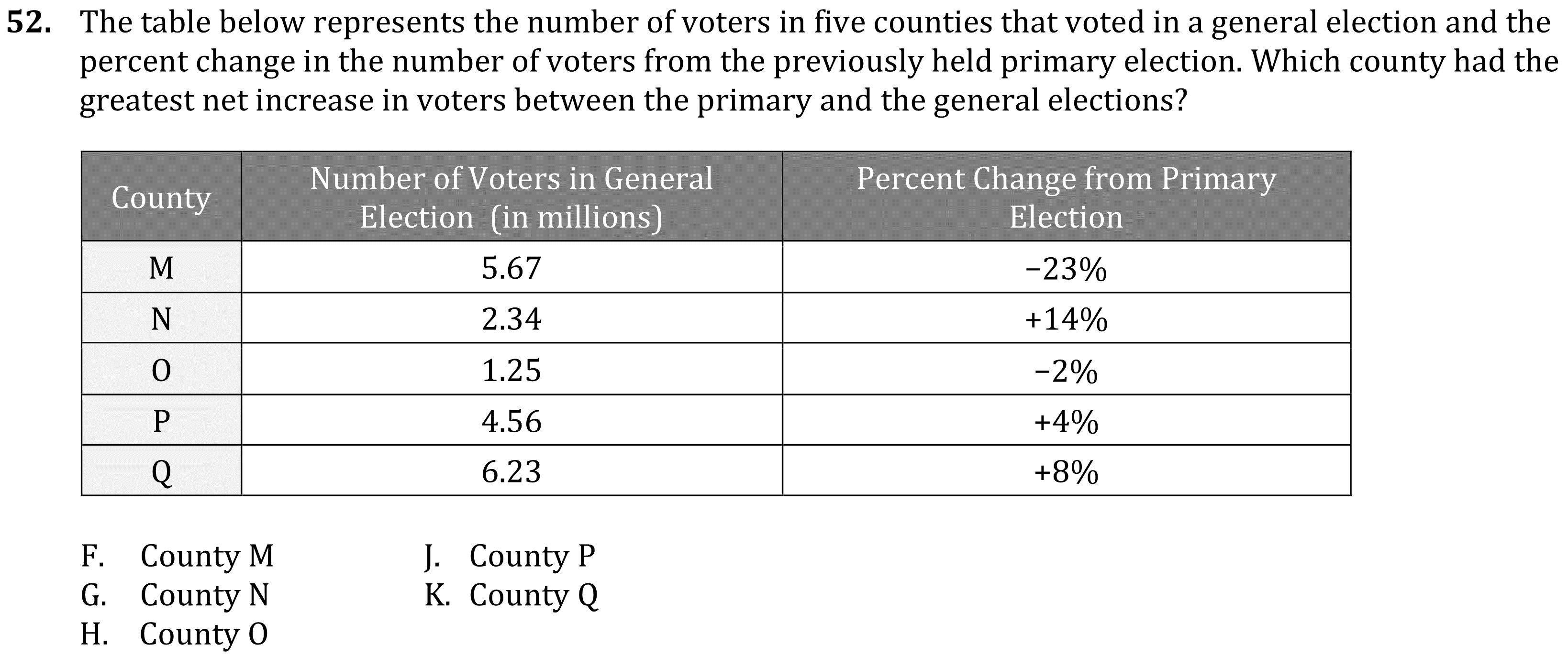 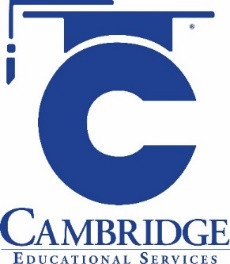 Understand, analyze, and draw conclusions from information in tables, graphs, and figures. 
Level: Advanced Skill Group: Statistics and Probability
Tables and Graphs
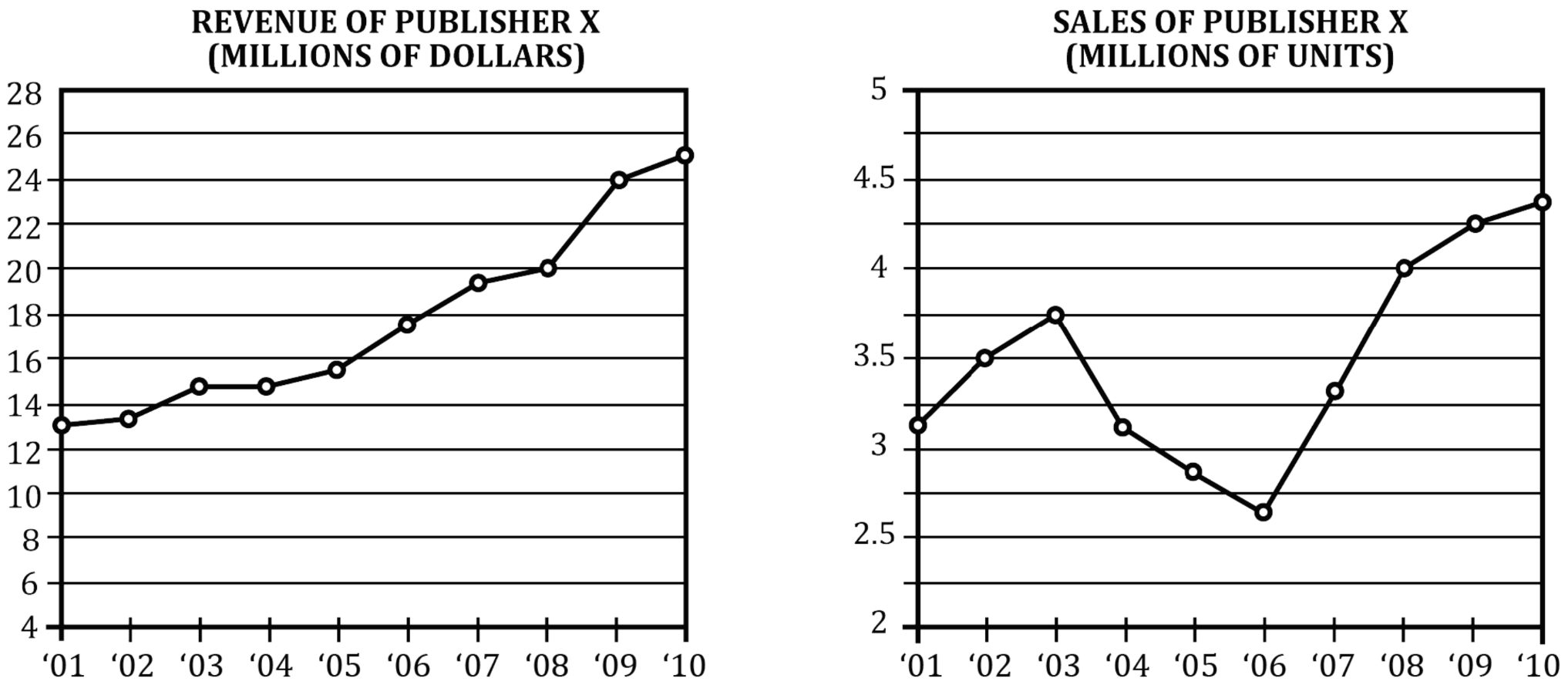 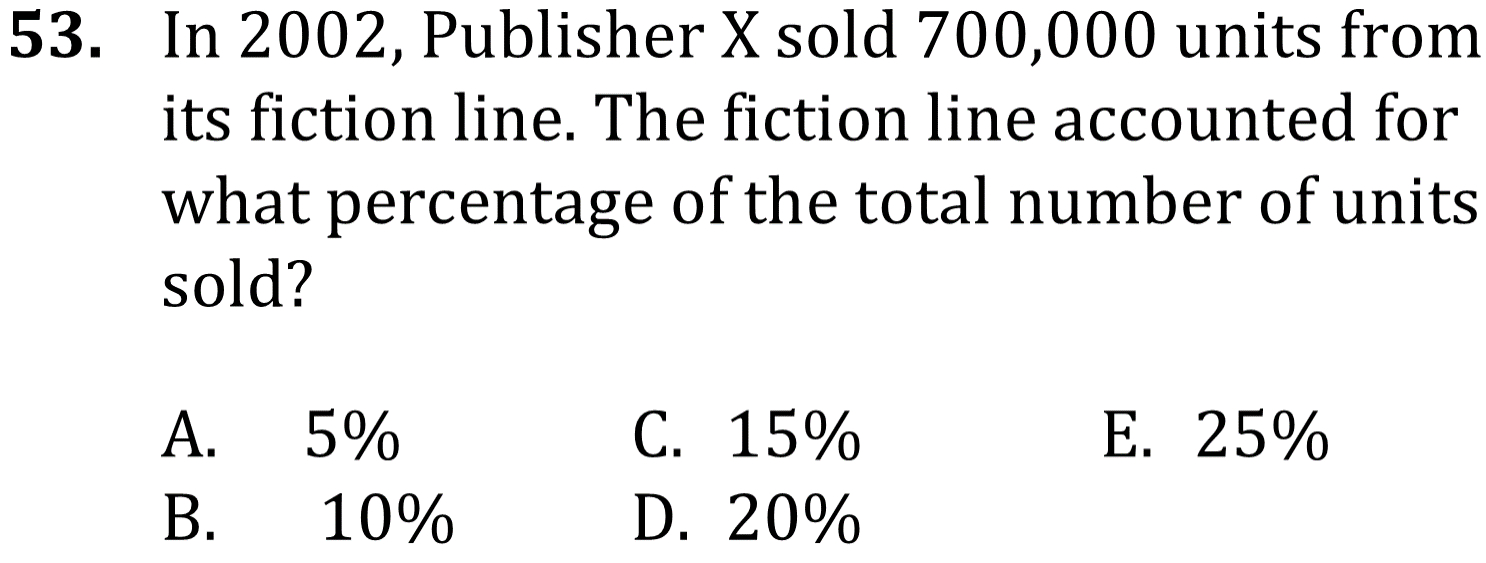 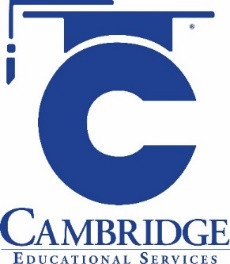 Understand, analyze, and draw conclusions from information in tables, graphs, and figures. 
Level: Advanced Skill Group: Statistics and Probability
Tables and Graphs
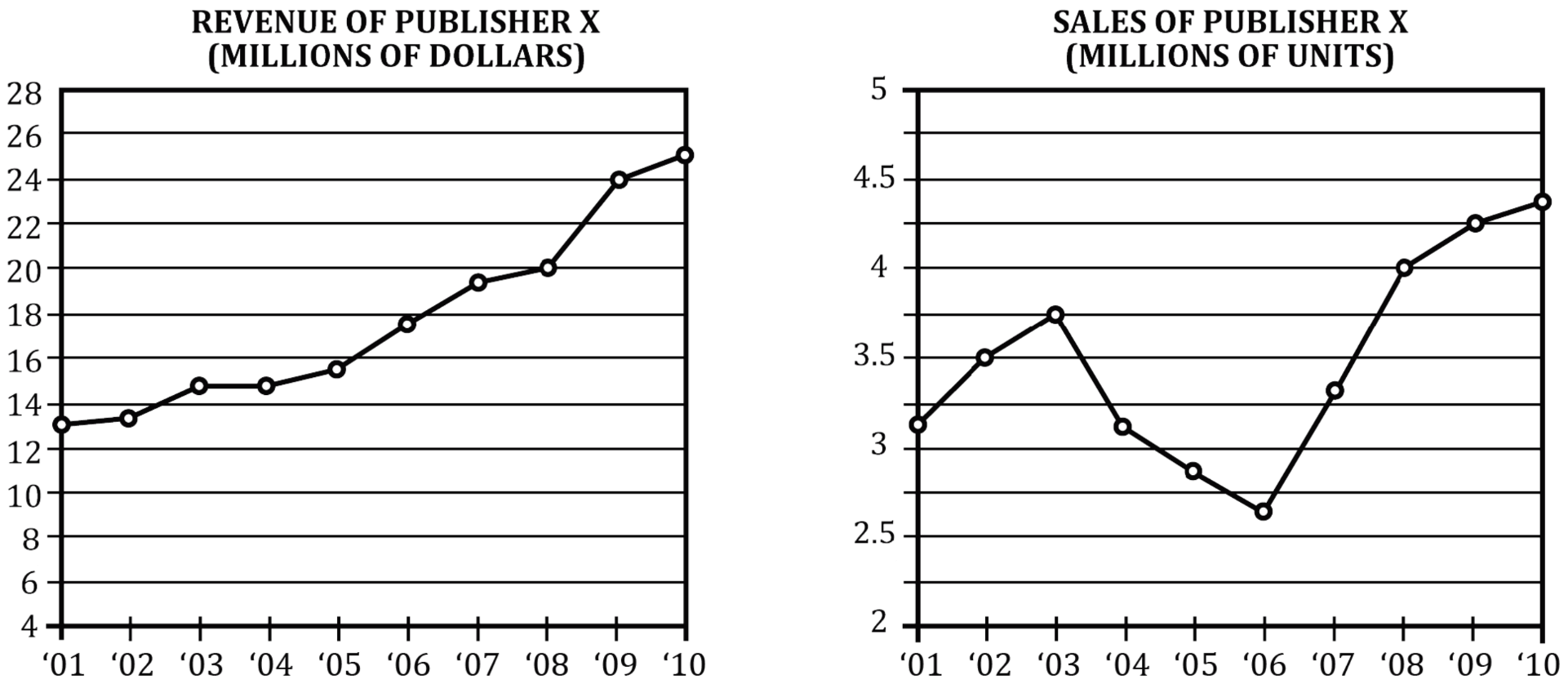 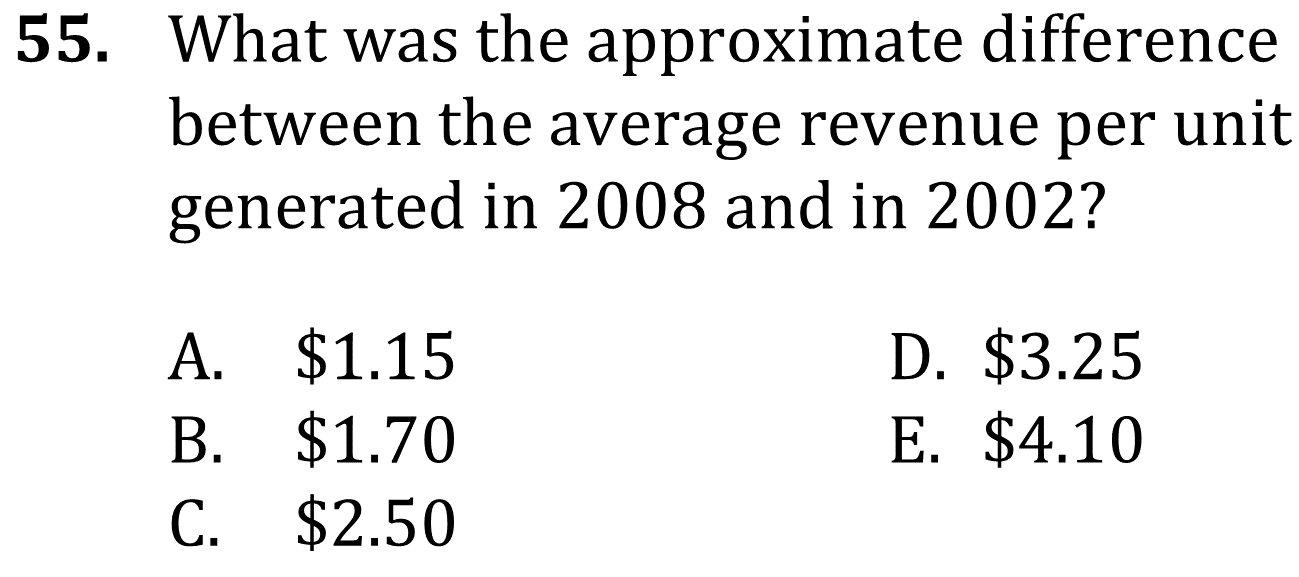 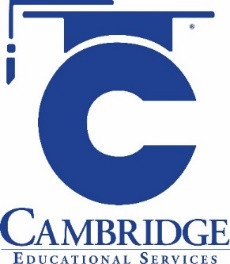 Understand, analyze, and draw conclusions from information in tables, graphs, and figures. 
Level: Advanced Skill Group: Statistics and Probability
Tables and Graphs
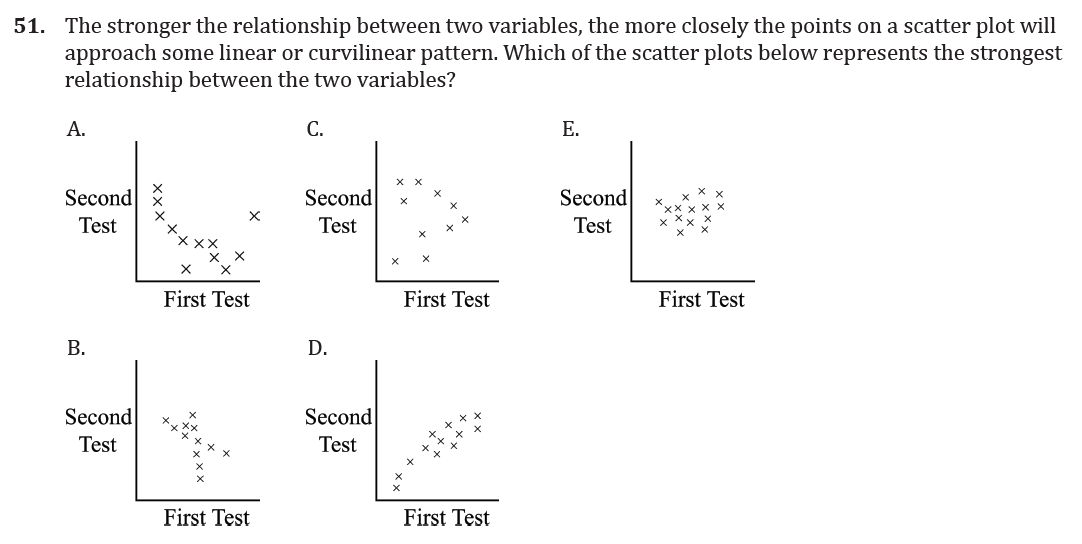 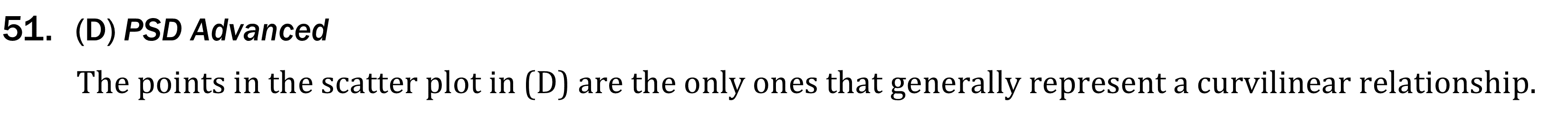 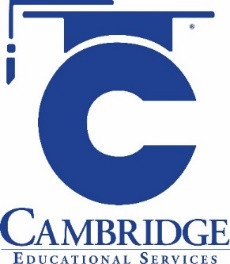 Understand, analyze, and draw conclusions from information in tables, graphs, and figures. 
Level: Advanced Skill Group: Statistics and Probability
Tables and Graphs
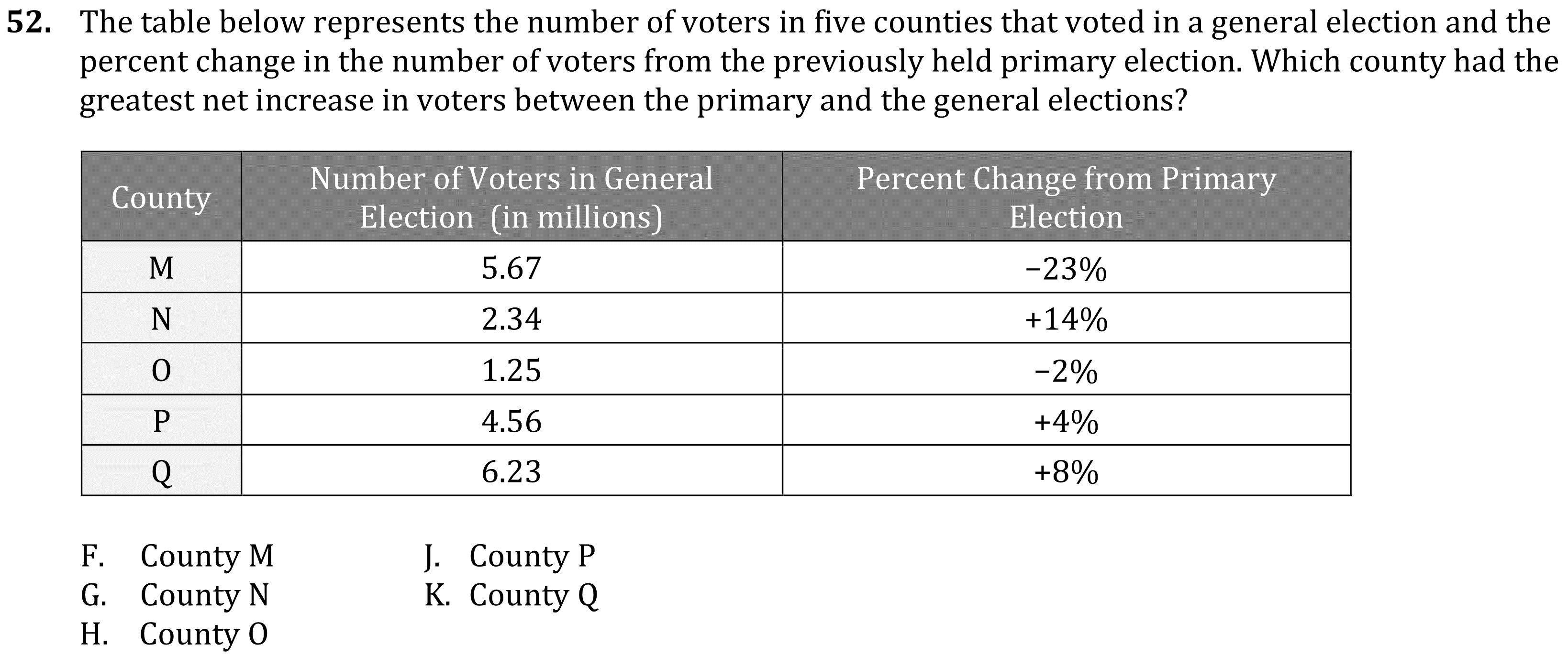 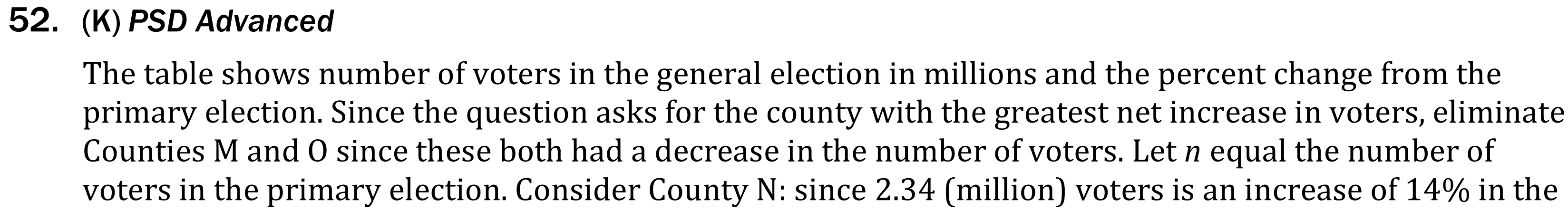 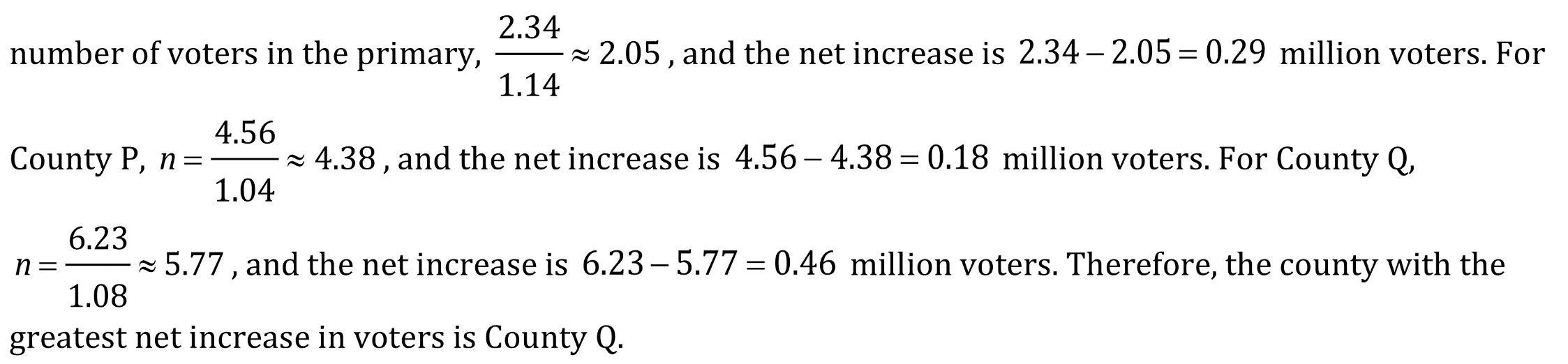 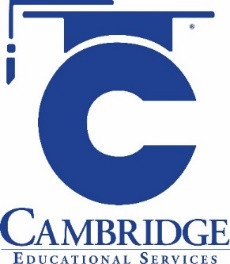 Understand, analyze, and draw conclusions from information in tables, graphs, and figures. 
Level: Advanced Skill Group: Statistics and Probability
Tables and Graphs
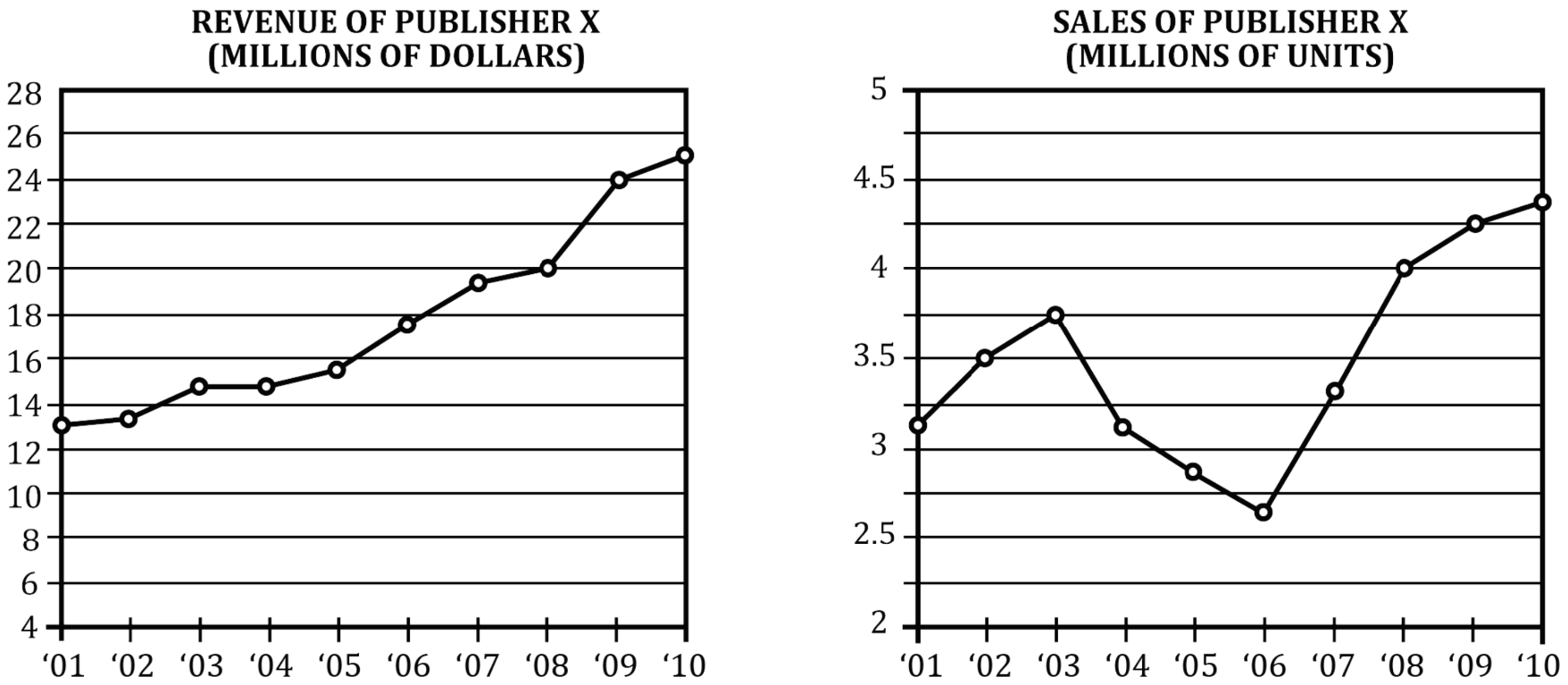 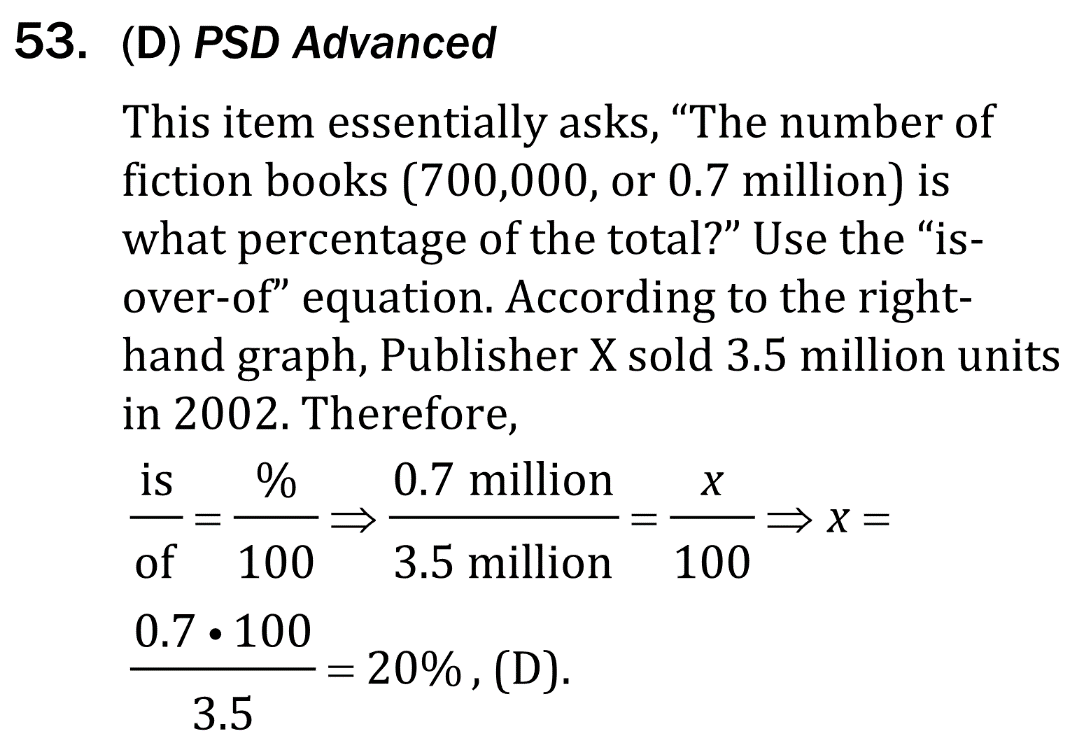 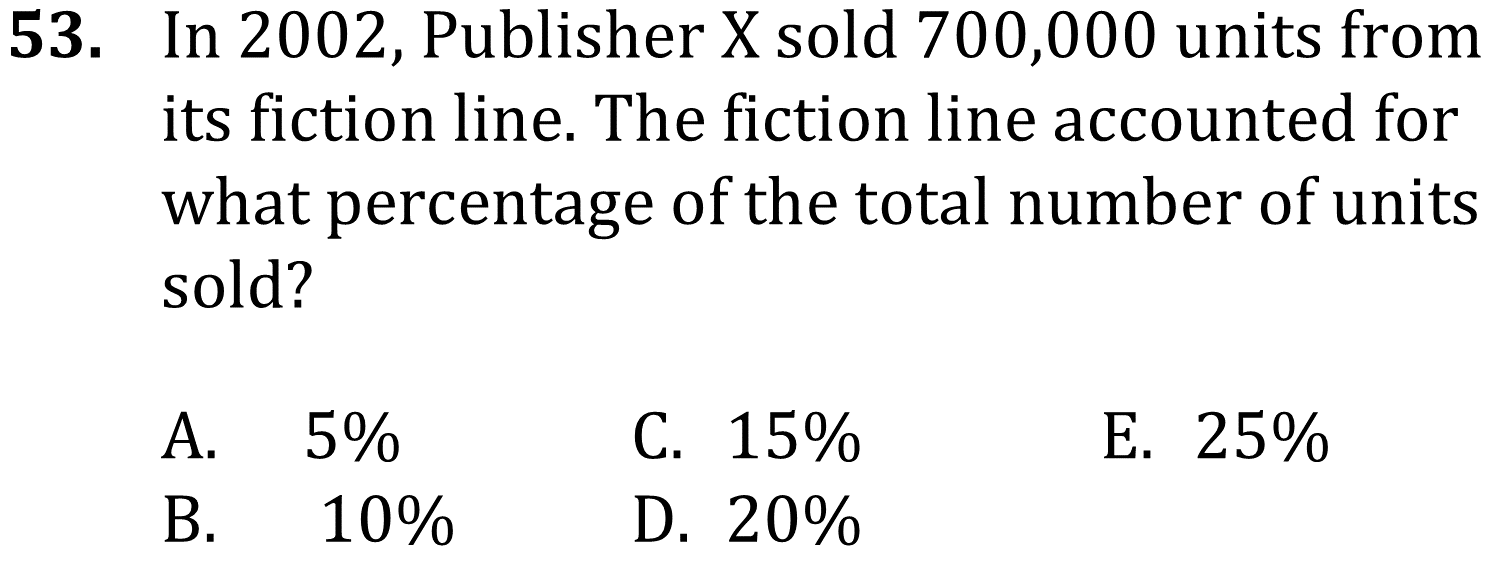 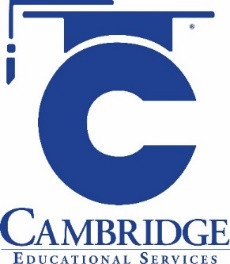 Understand, analyze, and draw conclusions from information in tables, graphs, and figures. 
Level: Advanced Skill Group: Statistics and Probability
Tables and Graphs
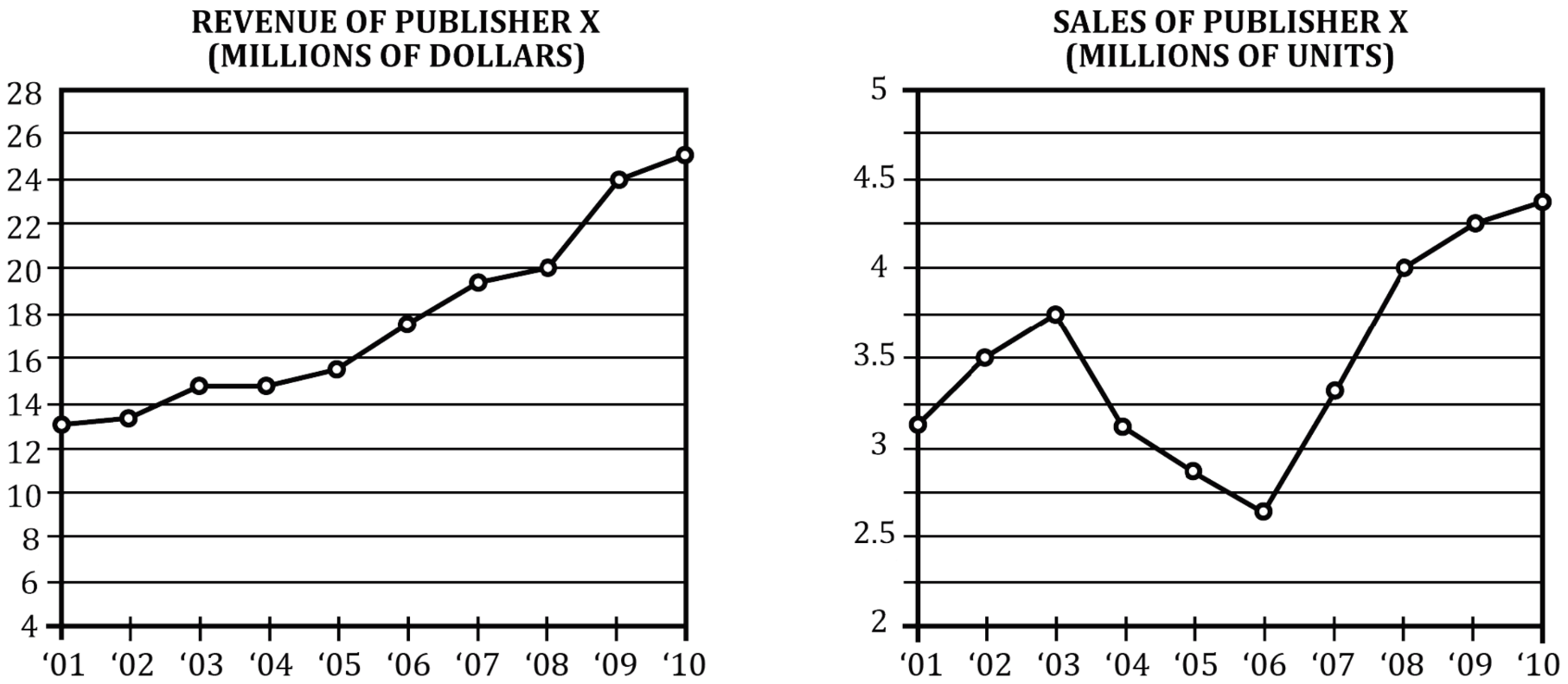 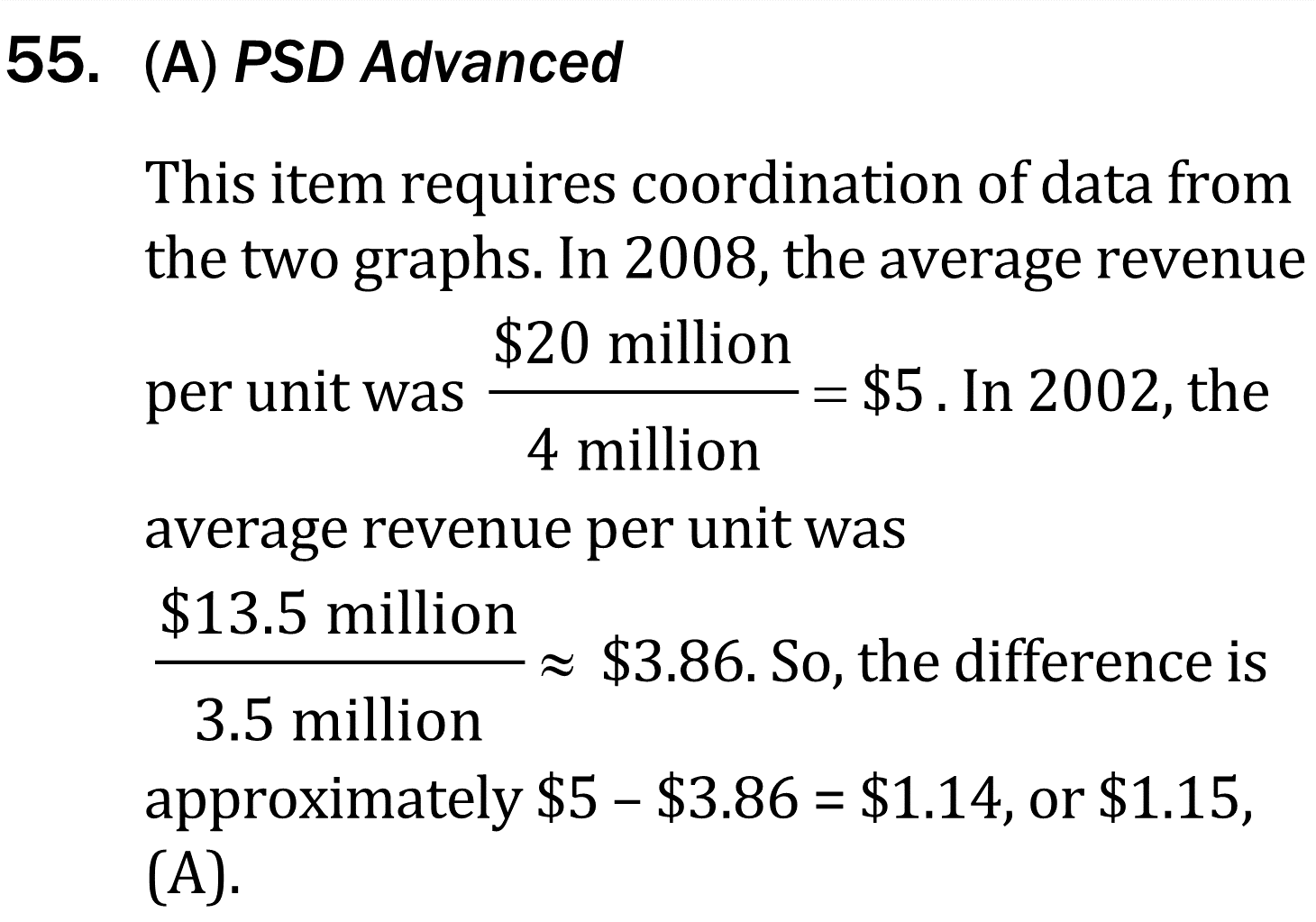 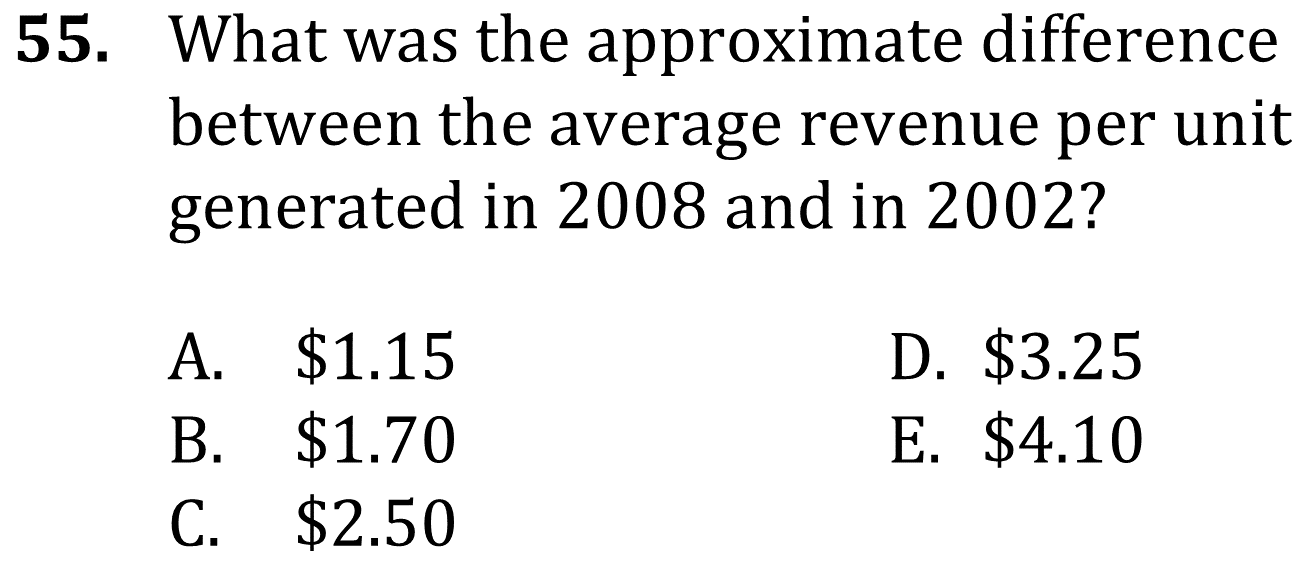 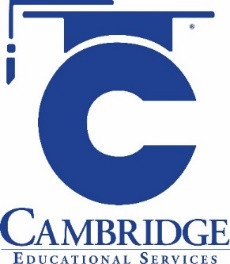 Understand, analyze, and draw conclusions from information in tables, graphs, and figures. 
Level: Advanced Skill Group: Statistics and Probability